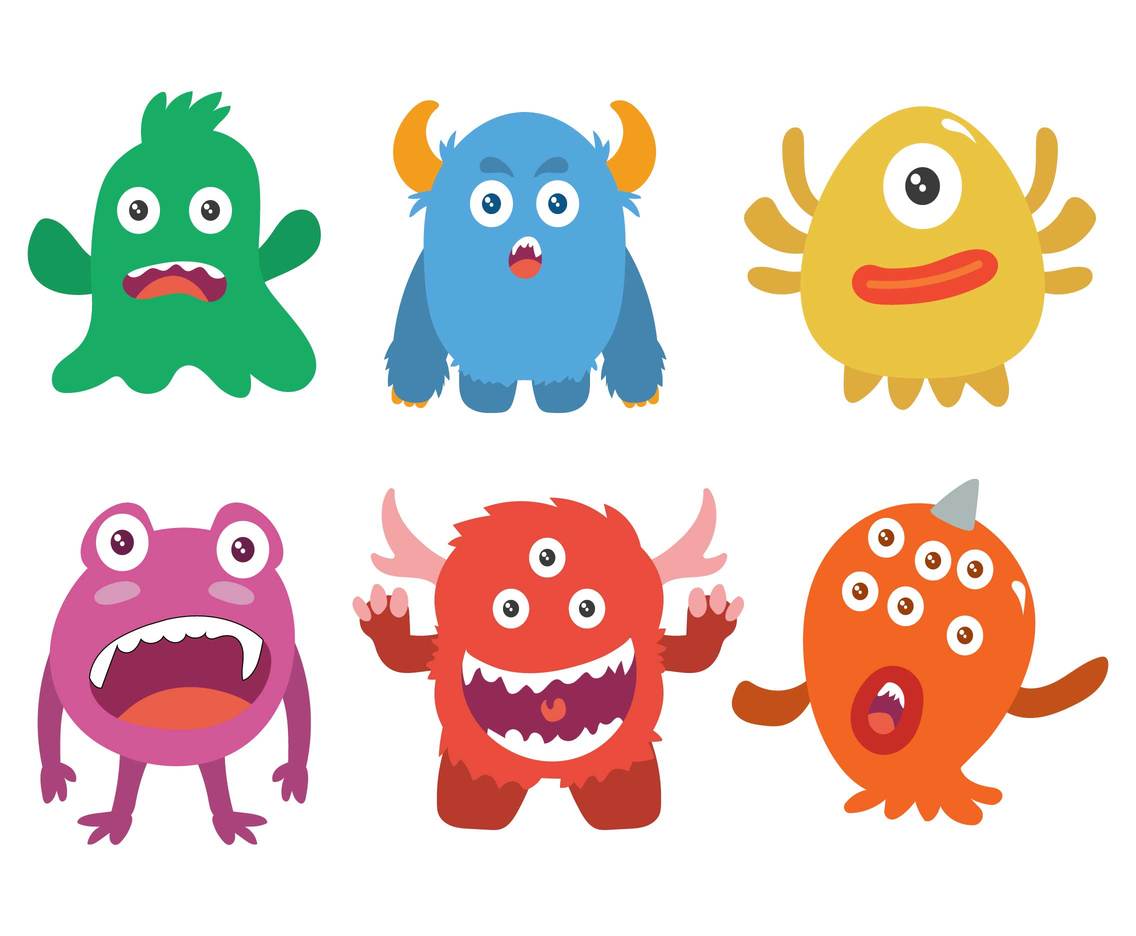 https://www.loom.com/share/702d2910850840fd9f38809a4908946c
Click on this link to hear Miss Chalmers explain this new project further
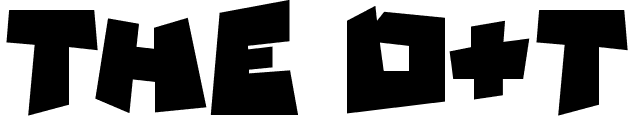 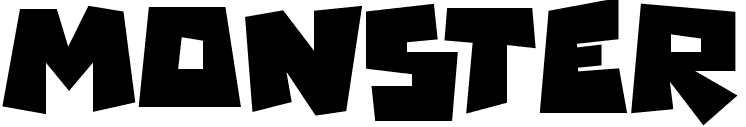 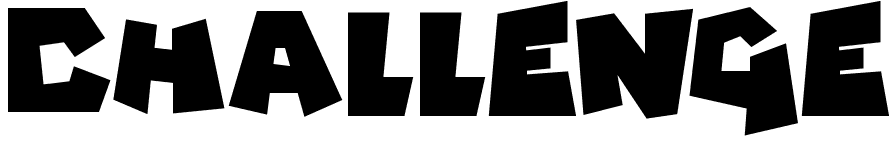 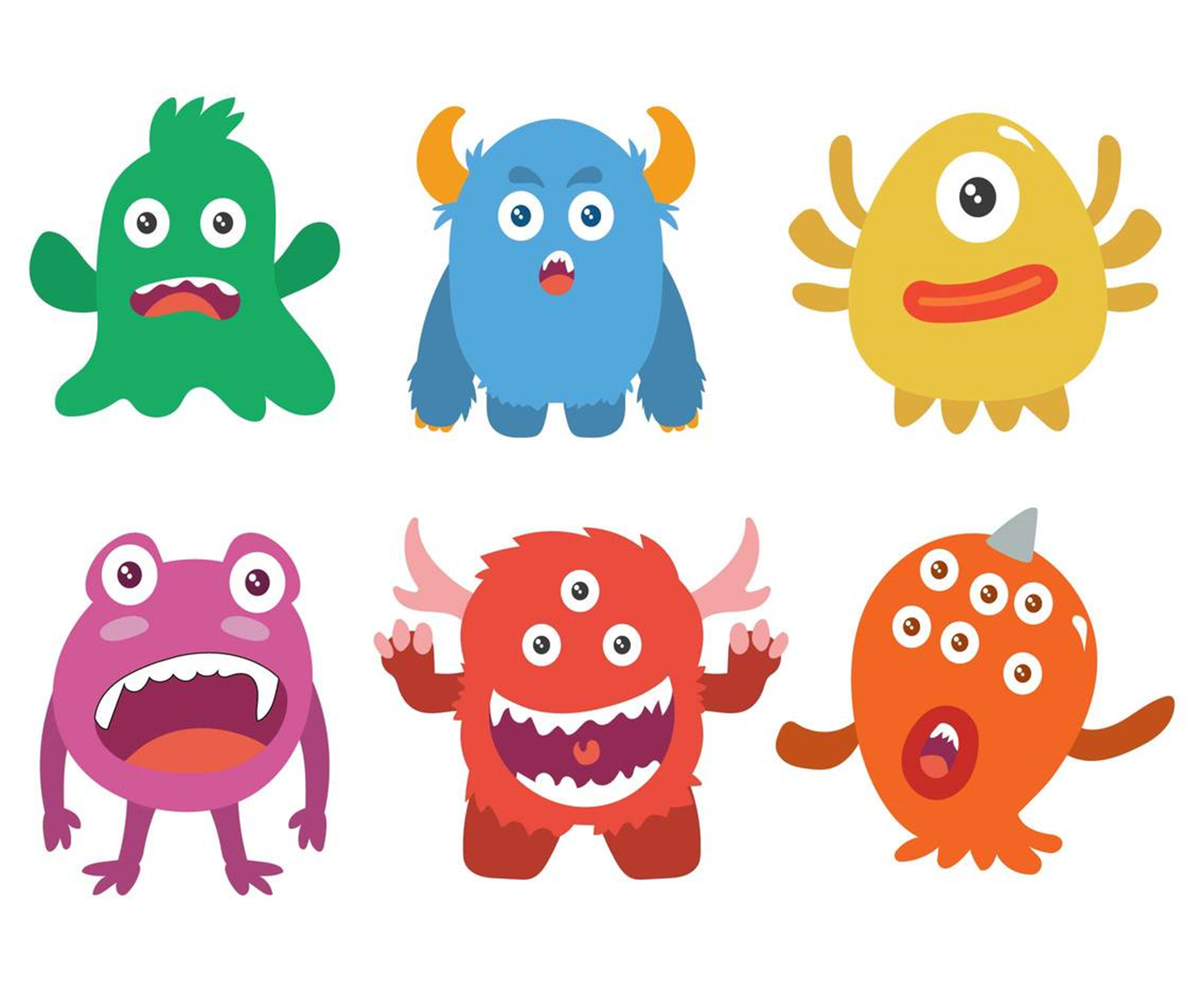 WE CHALLENGE YOU!

The challenge is split into 4 areas and will be cover over the next 4 weeks. 
- Week 1 - Research
- Week 2 - Designing
Week 3 - Making 
Week 4 - Evaluating

These are all areas you would be covering across all materials areas if you had been in school.
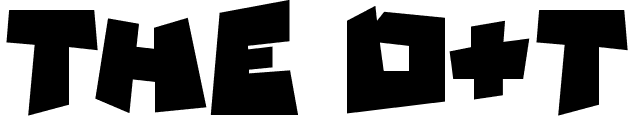 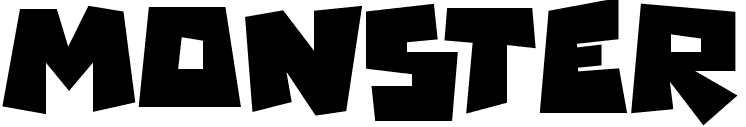 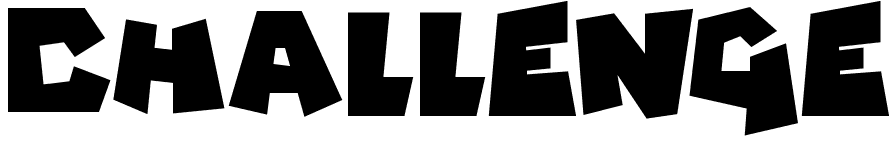 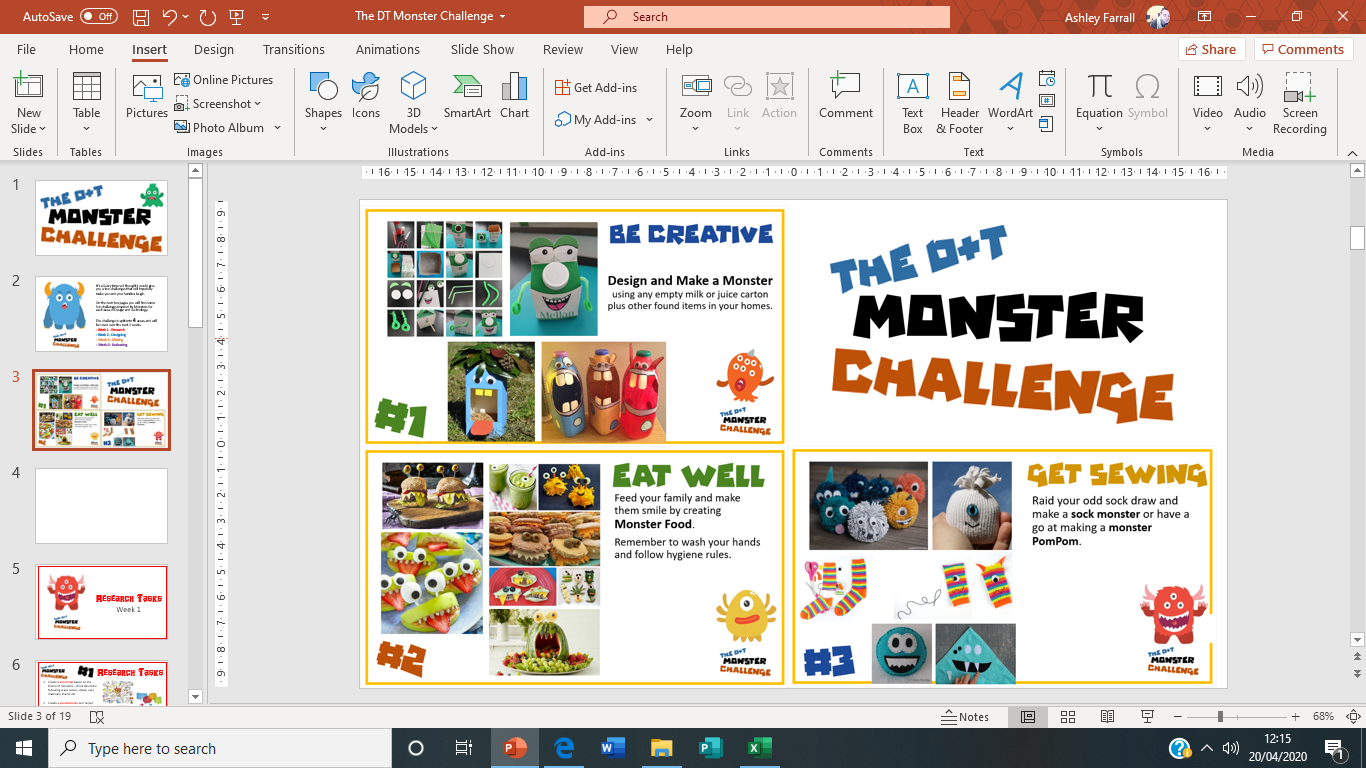 Research Tasks
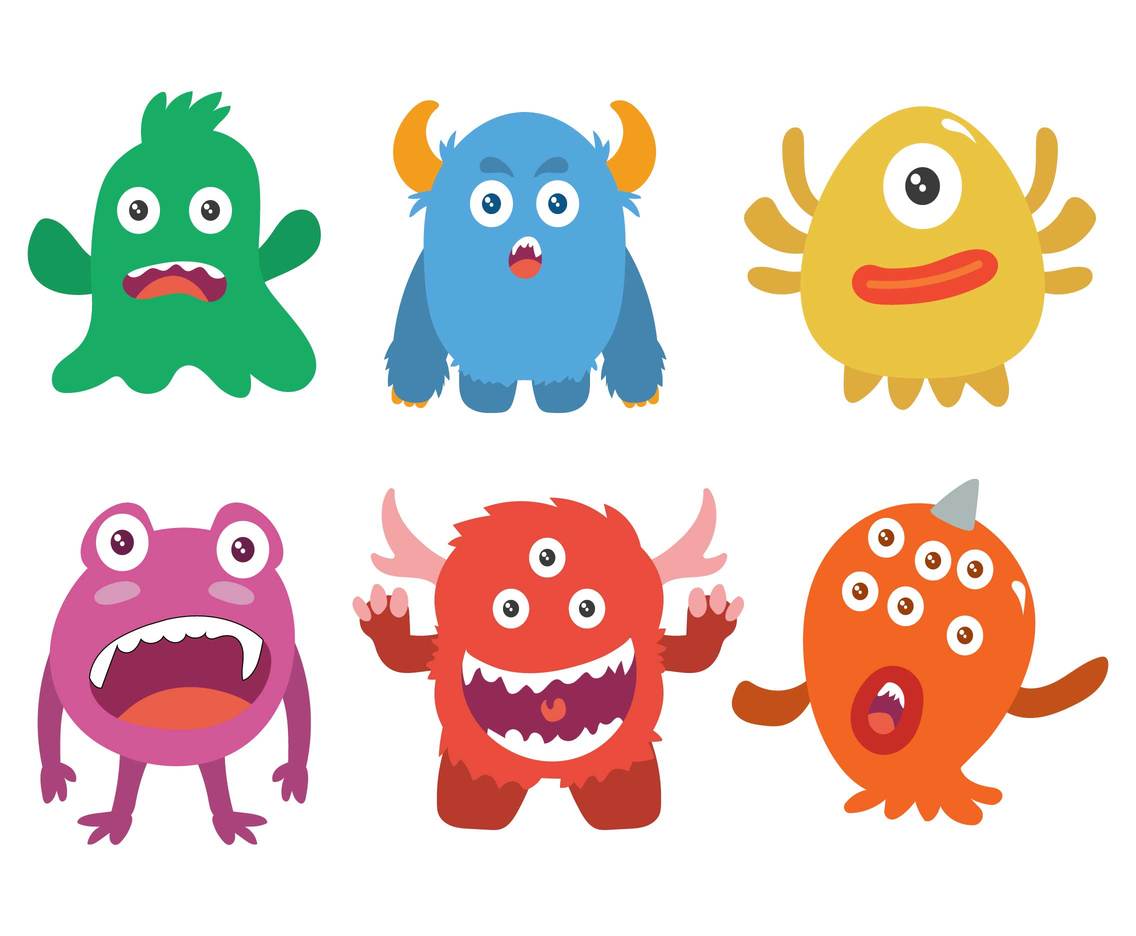 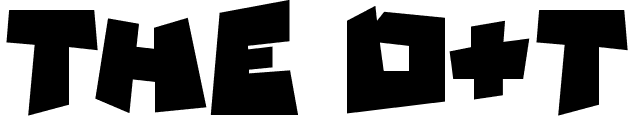 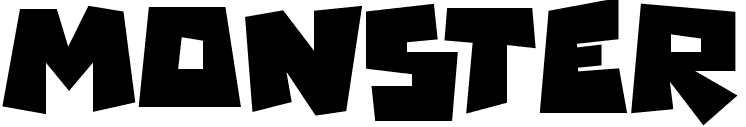 Week 1
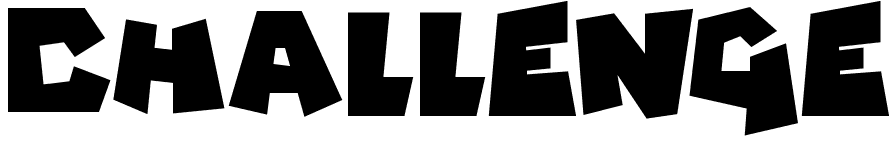 Research Tasks
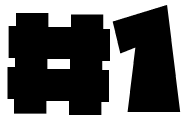 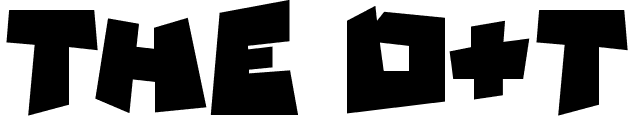 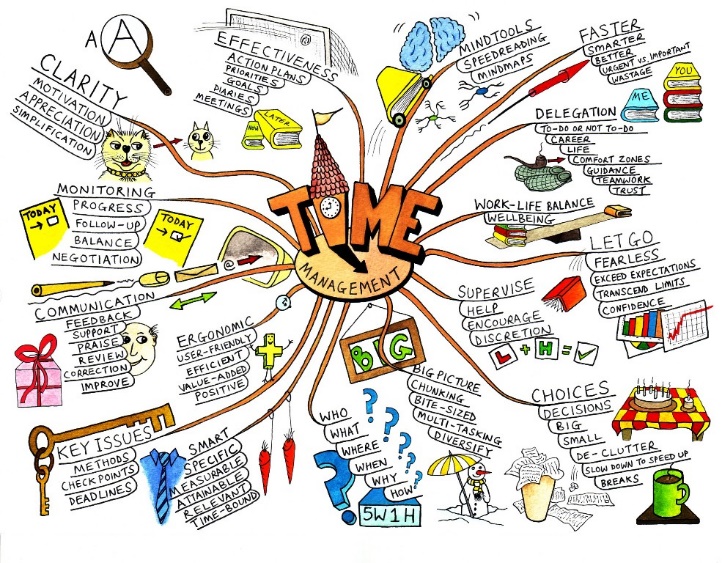 Create a mind map based on the theme of monsters – think about the following areas colour, shape, user, materials, theme etc

Create a questionnaire and record your answers in a table/graph.

Write a summary of your findings. Make sure it is detailed. 
Extension – find some monster products and analyse them
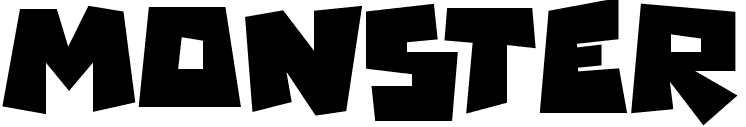 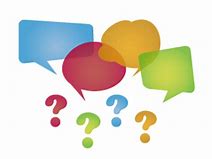 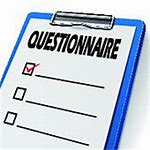 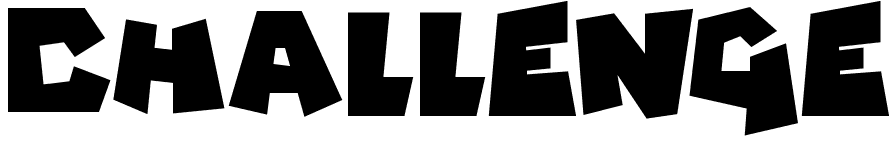 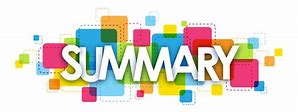 Remember to check your work against the research criteria
Have I?
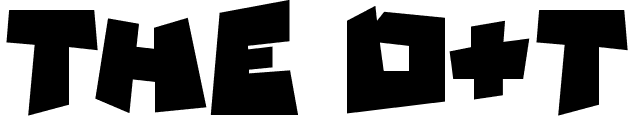 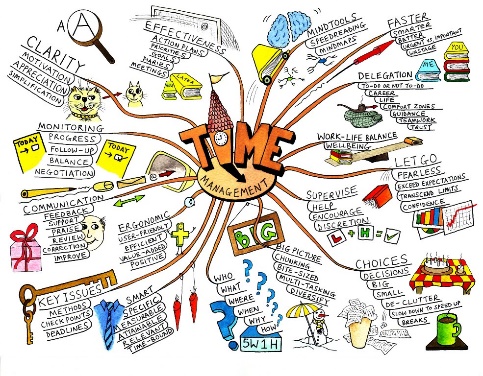 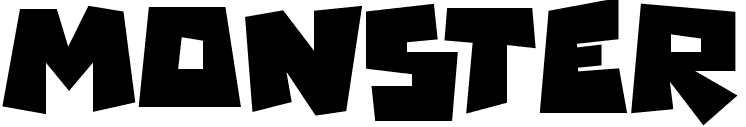 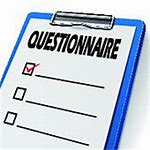 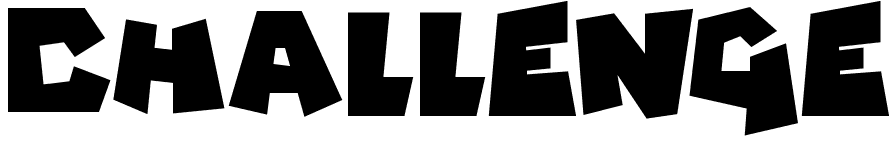 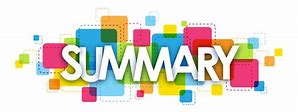